Fig. 1. Hypothesized Sociodevelopmental and Neurodevelopmental Pathways to Psychosis. (Adapted from Murray et al98; ...
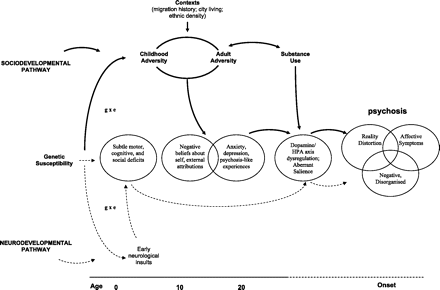 Schizophr Bull, Volume 36, Issue 4, July 2010, Pages 655–664, https://doi.org/10.1093/schbul/sbq051
The content of this slide may be subject to copyright: please see the slide notes for details.
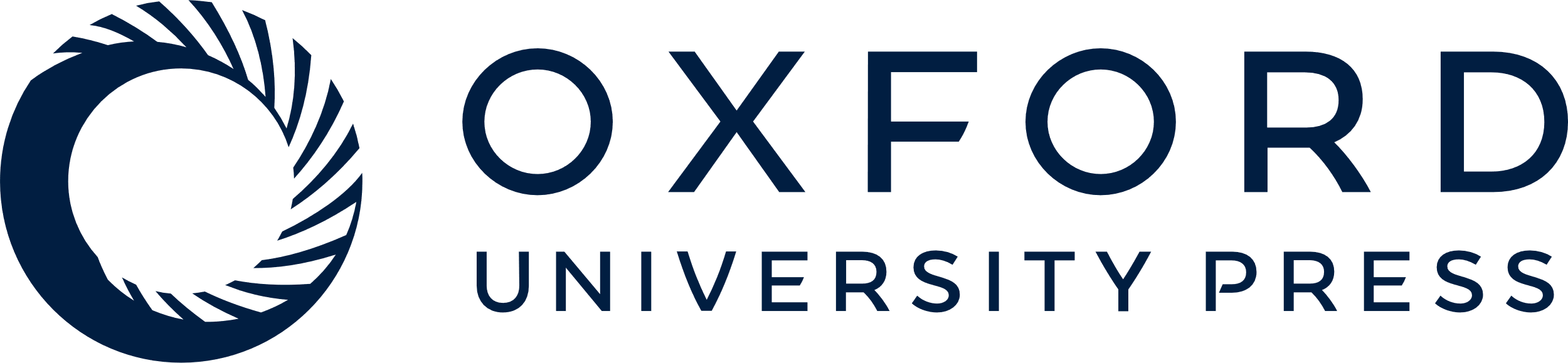 [Speaker Notes: Fig. 1. Hypothesized Sociodevelopmental and Neurodevelopmental Pathways to Psychosis. (Adapted from Murray et al98; figure 1, p. s130.)


Unless provided in the caption above, the following copyright applies to the content of this slide: © The Author 2010. Published by Oxford University Press on behalf of the Maryland Psychiatric Research Center. All rights reserved. For permissions, please email: journals.permissions@oxfordjournals.org.]